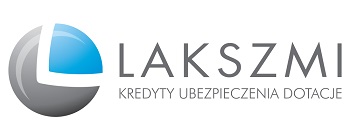 Montaż finansowy inwestycji
Piotr Stawicki, piotr.stawicki@lakszmi.eu
Montaż finansowy inwestycji (optymalizacja finansowania zamierzenia inwestycyjnego)  dobór i wykorzystanie różnych źródeł finansowania mający na celu osiągniecie zmierzonego celu Inwestora.
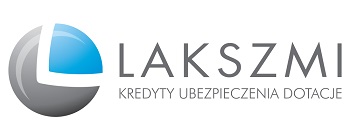 Źródła finansowania:- środki własne,- kredyty inwestycyjne (remontowo-budowlane),- kredyty z premią Banku Gospodarstwa Krajowego,                  	(termomodernizacyjne, remontowe)- pożyczki termomodernizacyjne w ramach Regionalnych Programów Operacyjnych,- kredyty  na refinansowanie już zaciągniętych zobowiązań,- dotacje celowe,- Białe Certyfikaty,- Fundusz Elena – refinansowanie dokumentacji,- Program Dostępność+
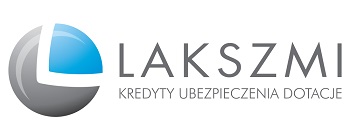 Przykładowy montaż finansowy inwestycji:Wspólnota Mieszkaniowa realizowała zadanie termomodernizacyjne polegające na likwidacji indywidualnych źródeł ciepła oraz podłączenie budynku do sieci ciepłowniczej oraz ociepleniu stropów ostatniej kondygnacji (podług strychu).W ramach inwestycji zrealizowane zostało:- budowa węzła cieplnego – koszt 64.000,00 zł,- budowa wewnętrznych instalacji centralnego ogrzewania i ciepłej wody użytkowej – koszt 1.196.677,80 zł- ocieplenie stropów – koszt 208.439,71 złBudynek wybudowany na przełomie XIX/XX wieku o powierzchni 3.654,11 m2Koszt wykonanej dokumentacji audytu energetycznego i projektów budowlanych – 30.000,00 złBudynek zgodnie z audytem energetycznym po zrealizowaniu inwestycji uzyska oszczędność energii w przedziale 25%-40% i około 1.608 GJ
Optymalizacja finansowania inwestycji (montażu) polegała na realizacji zadania w oparciu kilka źródeł.Realizacja budowy węzła cieplnego została dofinansowana przez Urząd Miasta w ramach dotacji na likwidację źródeł ciepła opalanych paliwami stałymi w kwocie 50.000,00 zł, co stanowiło 78,13% kosztu.Budowa wewnętrznych instalacji centralnego ogrzewania i ciepłej wody użytkowej oraz ocieplenia stropów został sfinansowany ze środków Pożyczki Termomodernizacyjnej Regionalnego Programu Operacyjnego. Pożyczka została przyznana na 15 lat spłaty przy stałym rocznym oprocentowaniu na poziomie 0,5% w skali roku.
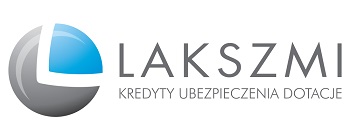 W ramach projektu Wspólnota Mieszkaniowa w związku z pozyskaną Pożyczką Termomodernizacyjną wystąpiła o refinansowanie dokumentacji audytu energetycznego oraz projektów budowanych ze środków programu ELENA. Refinansowaniu podlegało 90% kosztów dokumentacji czyli 27.000,00 zł.Przed rozpoczęciem inwestycji (zawarciem umów z wykonawcami) Wspólnota Mieszkaniowa wystąpiła do Urzędu Regulacji Energetyki o wydanie świadectwa efektywności energetycznej, tzw. Białego Certyfikatu. Wydany certyfikat opiewał na 38,289 toe. Dzięki temu Wspólnota Mieszkaniowa pozyskała dodatkowo po uwzględnieniu kosztów pozyskania Certyfikatu 54.000,00 zł brutto.
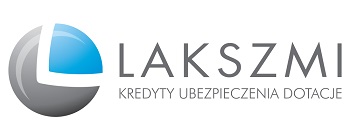 Przykład 2 Optymalizacja finansowania inwestycji w oparciu o refinansowanie kredytu
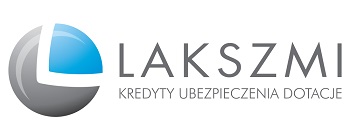 Inwestor zrealizował zadanie inwestycyjne w ramach kredytu termomodernizacyjnego z premią Banku Gospodarstwa Krajowego. Kredyt został udzielony przez Bank w którym Inwestor posiadał rachunek bankowy.Po roku spłaty zobowiązania kredytowego i wypłacie przez Bank Gospodarstwa Krajowego Inwestor podjął decyzję o refinansowaniu zobowiązania do Banku B.
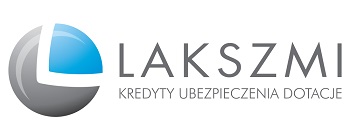 Porównanie warunków
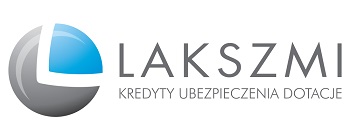 W przypadku każdego montażu finansowego (optymalizacji) należy szczególną uwagę zwrócić na ryzyko podwójnego finansowania tego samego zakresu prac lub na ograniczenia wynikające z przepisów prawa.Przykładem ograniczenia możliwości zastosowania montażu finansowego wynikającego z aktualnie obowiązujących przepisów jest brak możliwości ubiegania się o przyznanie Białego Certyfikatu inwestycji finansowanej za pomocą kredytu termomodernizacyjnego lub remontowego z premią Banku Gospodarstwa Krajowego.
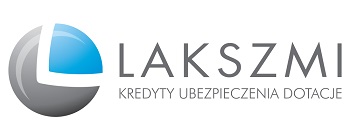 Dziękuję za uwagę!Piotr Stawickipiotr.stawicki@lakszmi.eu
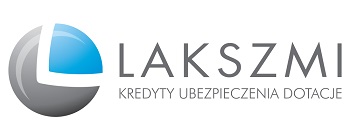